Magyar Bibliográfiai Adatbázisok
Vasas Lívia, PhD
vasas.livia@semmelweis-univ.hu 
2017
MOB, Matarka,  MTMT
Előfizetés nélkül, térítésmentesen bárki használhatja

Hasznos a regisztráció

Specialitások:
	Pl. MOB: csonkolás % 
	karakterhelyettesítés _ stb.
MOBhttp://mob.gyemszi.hu/simplesearch.jsp
1957 óta dolgozza fel a hazai orvosi folyóiratokban 
publikált szakirodalmat, 
válogatottan a magyar 
szerzők külföldön, idegen 
nyelven megjelent munkáit
A használatról….
csonkolás % : karakterhelyettesítés _A cím eleji névelőket nem kell beírni a keresésnél. 
A címre kattintva az adott tétel részletes leírását és az összefoglalóját tekinthetjük meg. 
A részletes leírás tartalmazza "A cikk állandó MOB linkjét" amely azt a célt szolgálja, hogy a más adatbázisokba vagy internetes alkalmazásokba beemelve, mindig erre a cikkre fog mutatni. Kiválaszthatjuk a minket érdeklő egyes tételeket úgy, hogy a tételszám melletti jelölő négyzetbe kattintunk, vagy lehetőségünk van az összes (maximum 50) találat részletes leírásának a megjelenítésére ISBD formátumban (összefoglalók nélkül).Egyszerre mindig csak egy találati oldalból jelölhetünk ki tételeket.
Részletes leírás
Böngészés – a tárgyszavak megismerése
Összetett keresés
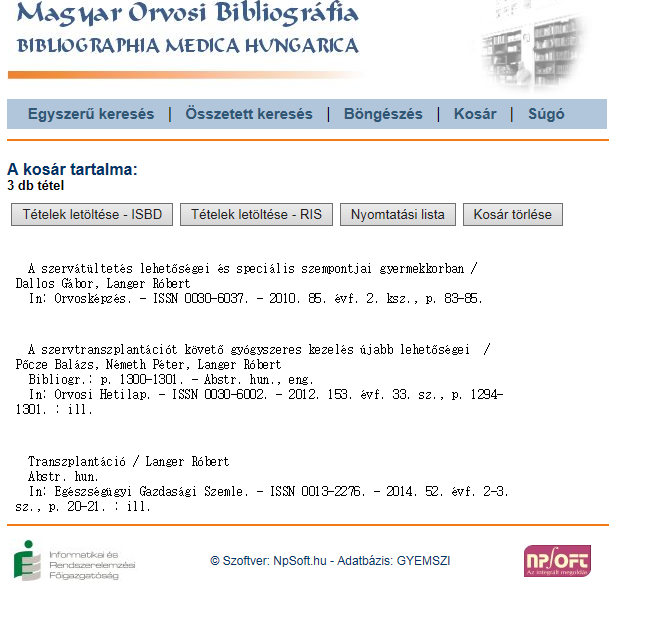 Matarkahttp://www.matarka.hu/
MATARKA 2002 óta,  Magyarországon megjelenő tudományos és szakmai folyóiratok tartalomjegyzékeinek kereshetőségét és böngészését teszi lehetővé.
Az adatbázist több mint 35 könyvtár, 30 feletti szerkesztőség, 8 magánszemély építi.
 Alapfunkcióin túl elvezet a feldolgozott folyóiratok honlapjára, hozzáférést ad ugrópontok segítségével a cikkek teljes szövegéhez, ha azok szabadon elérhetők az interneten, illetve ha nem, akkor közvetítésével a cikkek másolata megrendelhető az Országos Széchényi Könyvtártól. 
A MATARKA-t évente kb. másfél millióan használják, a feldolgozott cikkek száma több mint 2 millió, a folyóiratok száma 1500 felett van és majd fél millió cikk teljes szövegéhez lehet hozzáférni.
a nyitóoldal http://www.matarka.hu/
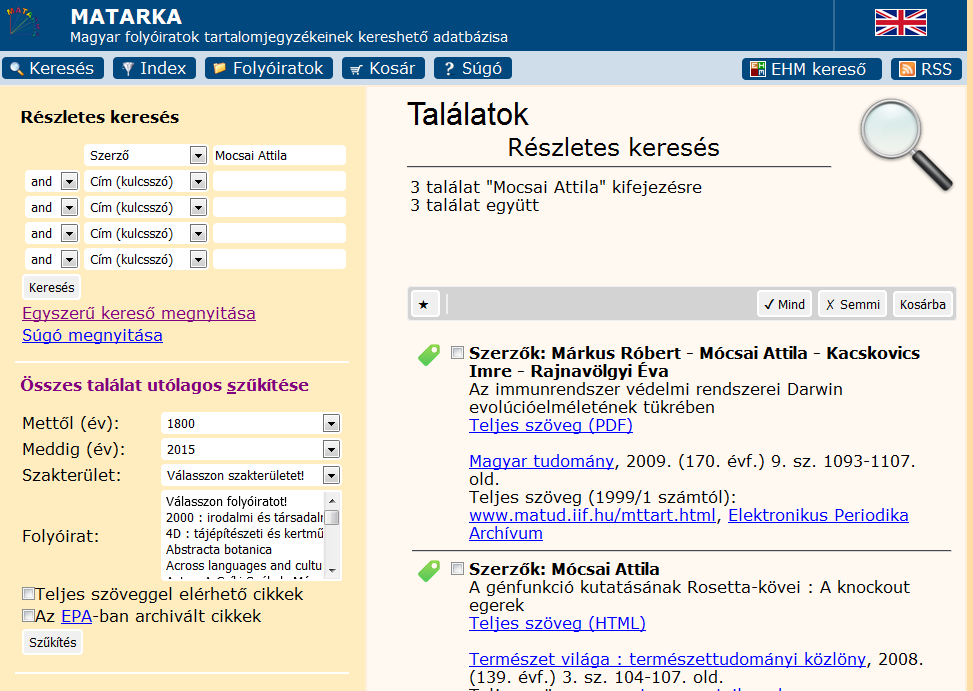 11
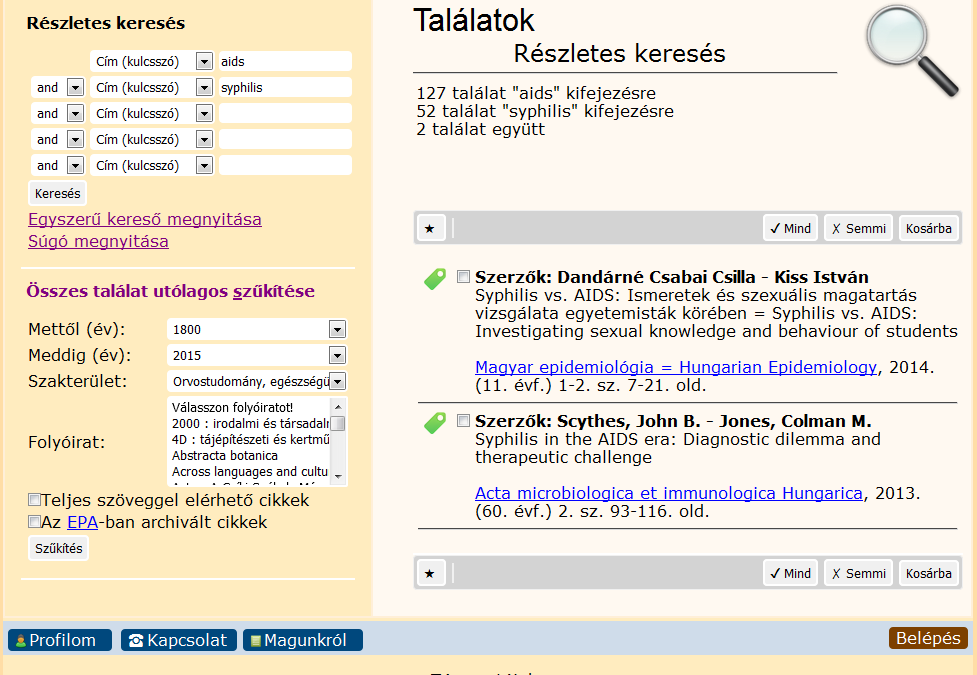 12
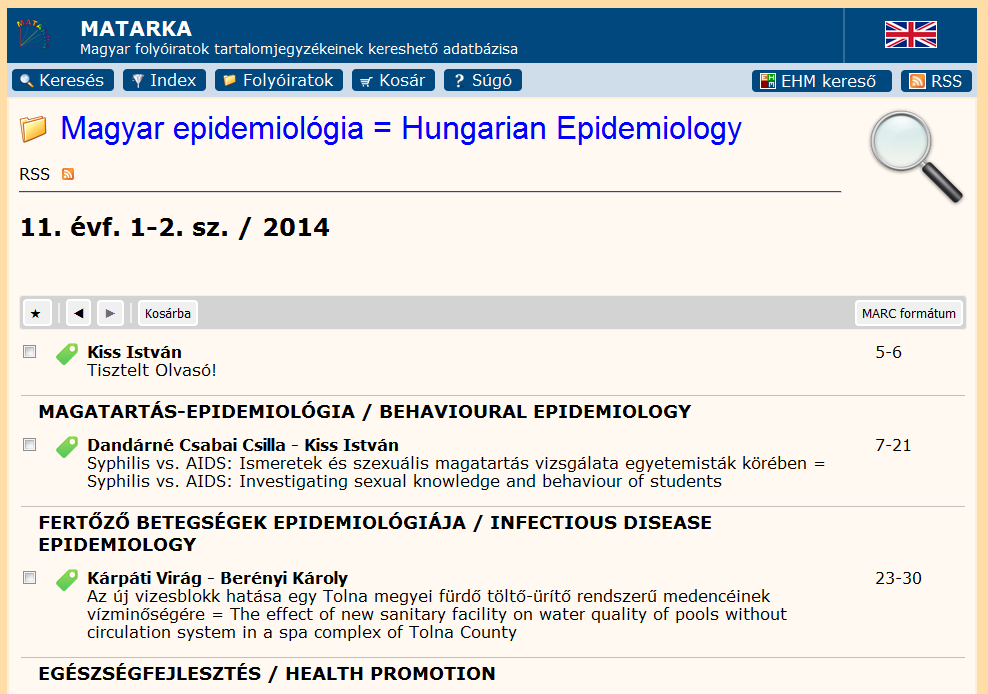 MTMT Magyar Tudományos Művek Tára
Nyilvános, multidiszciplináris, bibliográfiai adatbázis
Forrásadatokat (folyóiratokban megjelent közlemények, könyvek, stb.) és idézeteket is tartalmaz
Kutatók / Könyvtárosok építik
regisztráció csak az adatfeltöltéshez szükséges
Felhasználható: pályázatok, Önéletrajz, fokozatszerzés, stb.
RegisztrációSemmelweis Egyetem - külső kutató
Nyilvános felület
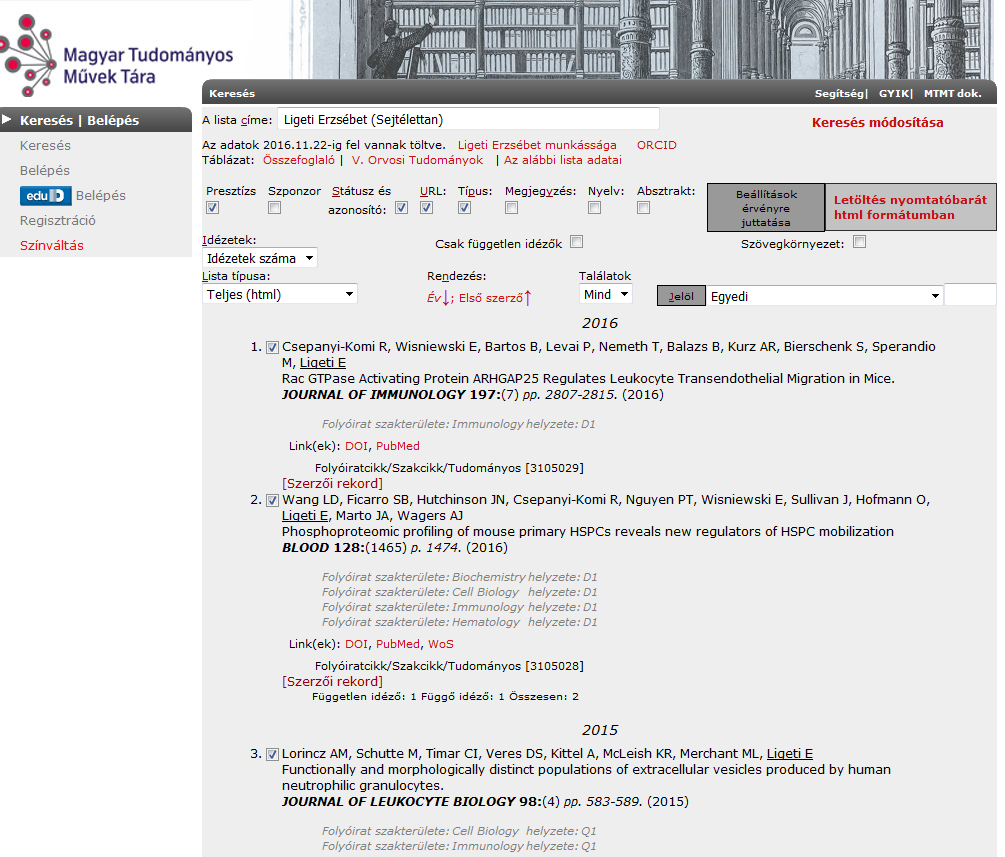 17
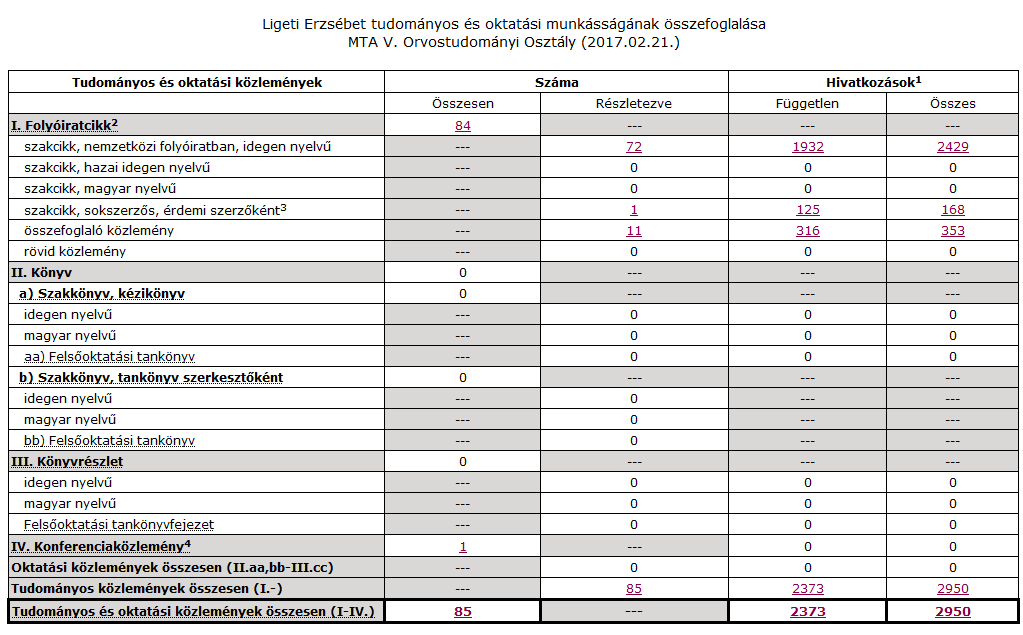 18
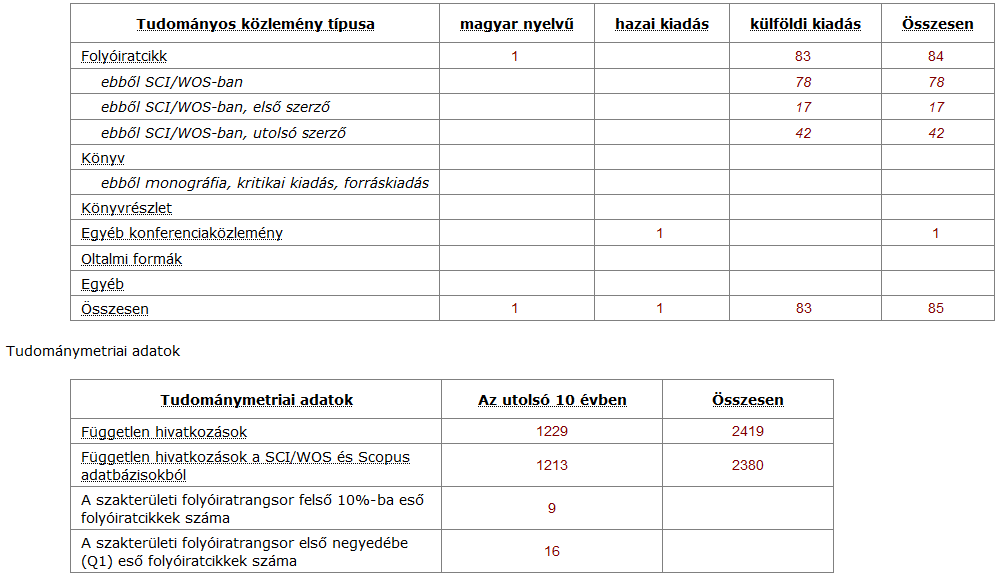 19
Köszönöm a figyelmet!